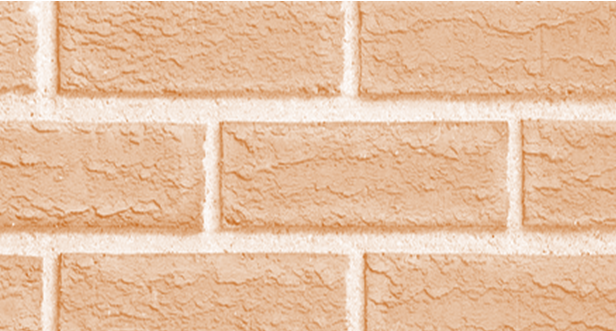 A FIRM FOUNDATION
FOR
TROUBLED TIMES
Lesson Ten
JoLynn Gower
Fall 2019
jgower@guardingthetruth.org
493-6151
VERSE FOR THE JOURNEY
2 Chronicles 7:12-15 Then the LORD appeared to Solomon at night and said to him, "I have heard your prayer and have chosen this place for Myself as a house of sacrifice. If I shut up the heavens so that there is no rain, or if I command the locust to devour the land, or if I send pestilence among My people, and My people who are called by My name humble themselves and pray and seek My face and turn from their wicked ways, then I will hear from heaven, will forgive their sin and will heal their land. Now My eyes will be open and My ears attentive to the prayer offered in this place.” 
Who takes action?  What action should be taken?
GUARDING  FRIENDSHIPS
Friendship is a nonutilitarian relationship: you don’t make friends for the sole purpose of using them
However, friends do help friends!
The devil is a specialist in destroying friendships and relationships
   Tools he uses:  busyness
                         unresolved differences
                         lies and/or gossip
                         burn-out by one or both parties
John 15:15 "No longer do I call you slaves, for the slave does not know what his master is doing; but I have called you friends, for all things that I have heard from My Father I have made known to you.”
THE COMMAND TO LOVE
John 15:12-13  “This is My commandment, that you love one another, just as I have loved you. Greater love has no one than this, that one lay down his life for his friends.” 
An emotion cannot be commanded
Love: agapao: an action that puts another person’s best interest first
When Jesus died for us, he showed His agape love
Love: phileo: friendship love
Love: storge: parent-child love
Love: eros: married love with sexual overtones
4
DAVID’S SUCCESS
1 Samuel 17:45 David said to the Philistine, "You come to me with a sword, a spear, and a javelin, but I come to you in the name of the LORD of hosts, the God of the armies of Israel, whom you have taunted.”
1 Samuel 17:50-51  Thus David prevailed over the Philistine with a sling and a stone, and he struck the Philistine and killed him; but there was no sword in David's hand.Then David ran and stood over the Philistine and took his sword and drew it out of its sheath and killed him, and cut off his head with it. When the Philistines saw that their champion was dead, they fled.  
1 Samuel 17:54  Then David took the Philistine's head and brought it to Jerusalem; but he put his weapons in his tent.
FRIENDSHIP BEGINS
1 Samuel 17:57-18:2 So when David returned from killing the Philistine, Abner took him and brought him before Saul with the Philistine's head in his hand. Saul said to him, "Whose son are you, young man?" And David answered, "I am the son of your servant Jesse the Bethlehemite.” Now it came about when he had finished speaking to Saul, that the soul of Jonathan was knit to the soul of David, and Jonathan loved him as himself. Saul took him that day and did not let him return to his father's house. 
Jonathan was Saul’s son; he could have reasonably expected to be the next king when Saul died
What we don’t see here is what had happened earlier
God rejected saul
1 Samuel 15:17-21  Samuel said, "Is it not true, though you were little in your own eyes, you were made the head of the tribes of Israel? The LORD anointed you king over Israel, and the LORD sent you on a mission, and said, 'Go and utterly destroy the sinners, the Amalekites and fight against them until they are exterminated. Why then did you not obey the voice of the LORD, but rushed upon the spoil and did what was evil in the sight of the LORD?” Then Saul said to Samuel, "I did obey the voice of the LORD, and went on the mission on which the LORD sent me, and have brought back Agag the king of Amalek, and have utterly destroyed the Amalekites. But the people took some of the spoil, sheep and oxen, the choicest of the things devoted to destruction, to sacrifice to the LORD your God at Gilgal."
GOD’S REJECTION OF SAUL
1 Samuel 16:1 Now the LORD said to Samuel, "How long will you grieve over Saul, since I have rejected him from being king over Israel? Fill your horn with oil and go; I will send you to Jesse the Bethlehemite, for I have selected a king for Myself among his sons." 
1 Samuel 16:12-13  So he sent and brought him in. Now he was ruddy, with beautiful eyes and a hand-some appearance. And the LORD said, "Arise, anoint him; for this is he.” Then Samuel took the horn of oil and anointed him in the midst of his brothers; and the Spirit of the LORD came mightily upon David from that day forward. And Samuel arose and went to Ramah. 
David had been anointed before he killed Goliath
David had been anointed before Jonathan’s covenant
THE COVENANT
The Spirit of the Lord left Saul when David was anointed
1 Samuel 18:3-5 Then Jonathan made a covenant with David because he loved him as himself. Jonathan stripped himself of the robe that was on him and gave it to David, with his armor, including his sword and his bow and his belt. So David went out wherever Saul sent him, and prospered; and Saul set him over the men of war. And it was pleasing in the sight of all the people and also in the sight of Saul's servants.
Here is my robe: put me on: I will go with you
Here is my armor: I will defend you
Here is my weaponry: I will fight for you
Jonathan kept this covenant, even while honoring his father
The value of covenant
God is a covenant making and keeping God
He expects that we will also honor covenants
Covenants can be conditional or unconditional 
God’s covenant with Noah:  He would not again destroy the earth by flood; the sanctity of human life is mentioned
Genesis 9:11-13 "I establish My covenant with you; and all flesh shall never again be cut off by the water of the flood, neither shall there again be a flood to destroy the earth.”God said, "This is the sign of the covenant which I am making between Me and you and every living creature that is with you, for all successive generations; I set My bow in the cloud, and it shall be for a sign of a covenant between Me and the earth.
ABRAHAMIC COVENANT
Genesis 15:5-10 And He took him outside and said, "Now look toward the heavens, and count the stars, if you are able to count them." And He said to him, "So shall your descendants be.” Then he believed in the LORD; and He reckoned it to him as righteousness. And He said to him, "I am the LORD who brought you out of Ur of the Chaldeans, to give you this land to possess it.” He said, "O Lord GOD, how may I know that I will possess it?”  So He said to him, "Bring Me a three year old heifer, and a three year old female goat, and a three year old ram, and a turtledove, and a young pigeon.”  Then he brought all these to Him and cut them in two, and laid each half opposite the other; but he did not cut the birds.
DAVIDIC; NEW COVENANT
2 Samuel 7:12-13 … I will raise up your descendant after you, who will come forth from you; I will establish his kingdom. He shall build a house for My name, and I will establish the throne of his kingdom forever.”
Galatians 4:24-26 This is allegorically speaking, for these women are two covenants: one proceeding from Mount Sinai bearing children who are to be slaves; she is Hagar. Now this Hagar is Mount Sinai in Arabia and corresponds to the present Jerusalem, for she is in slavery with her children. But the Jerusalem above is free; she is our mother. 
Hebrews 9:16-17 For where a covenant is, there must of necessity be the death of the one who made it. For a covenant is valid only when men are dead, for it is never in force while the one who made it lives.
12